DESAFIOS E OPORTUNIDADES NA UTILIZAÇÃO DA REDE GOV.BR PARA OTIMIZAR O ACESSO À SAÚDE
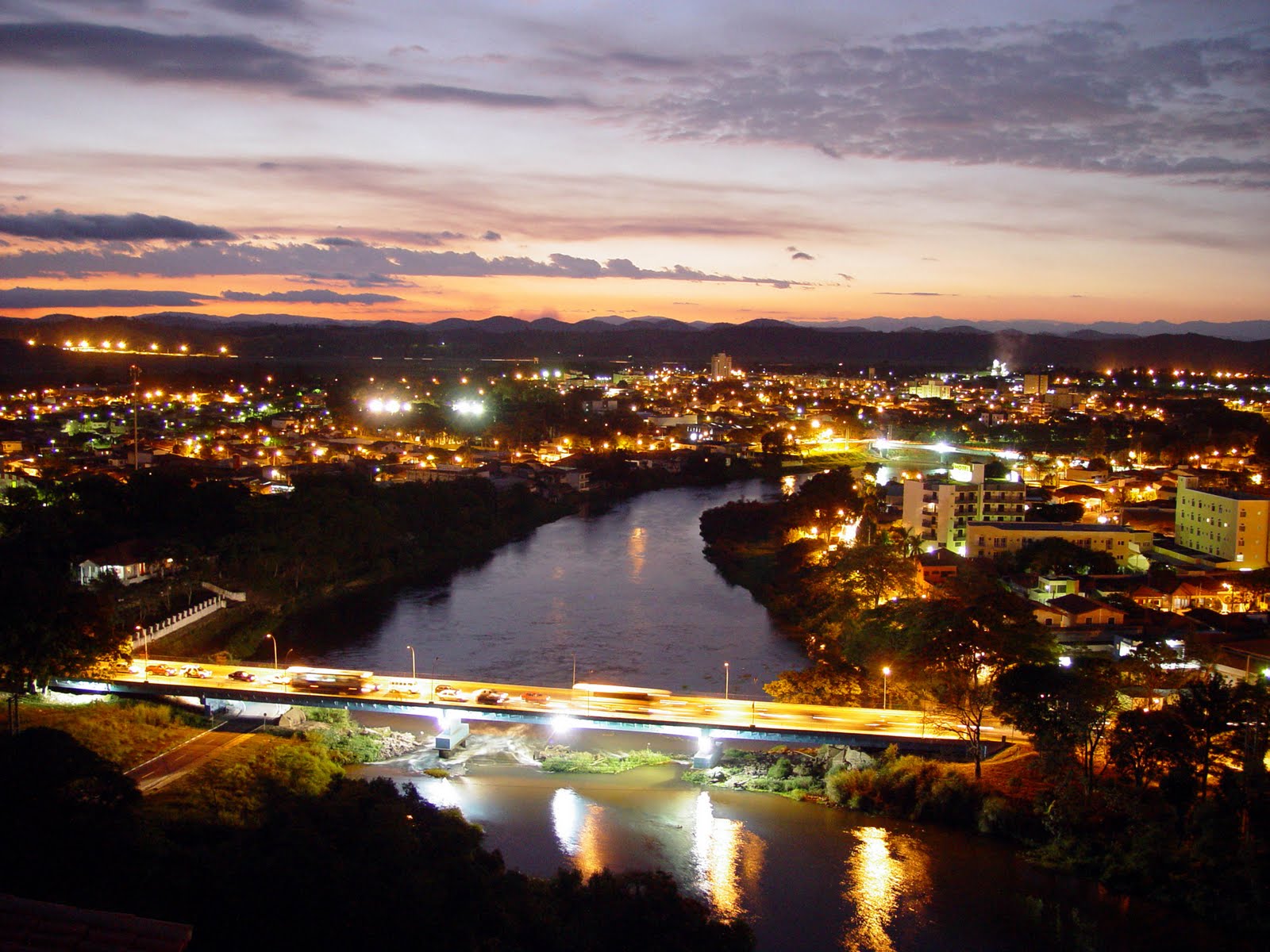 Experiência da
SECRETARIA MUNICIPAL DE SAÚDE DE JACAREÍ
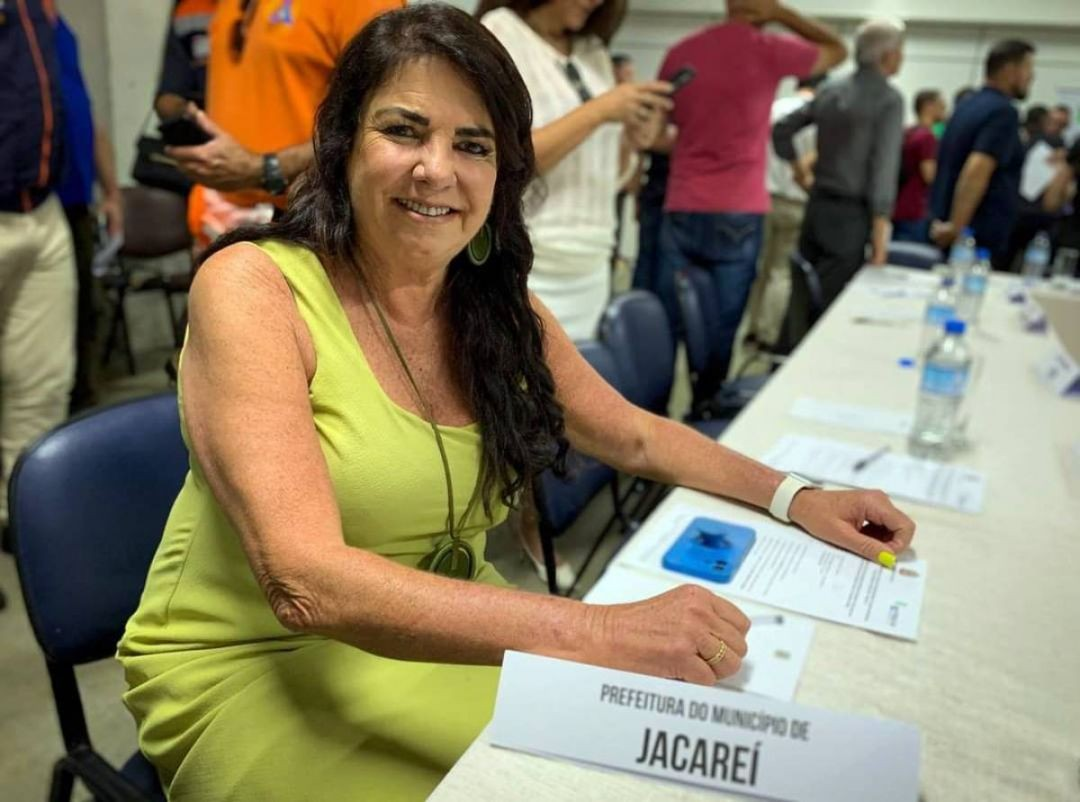 Dra. Rosana Gravena
GovBr na Saúde
GovBr é um Projeto de acesso e unificação dos canais digitais 
dos serviços públicos.
Em 4 de abril de 2023, a Prefeitura de Jacareí assinou o termo de adesão do Município à Rede Nacional 'de Governo Digital - Rede Gov.Br
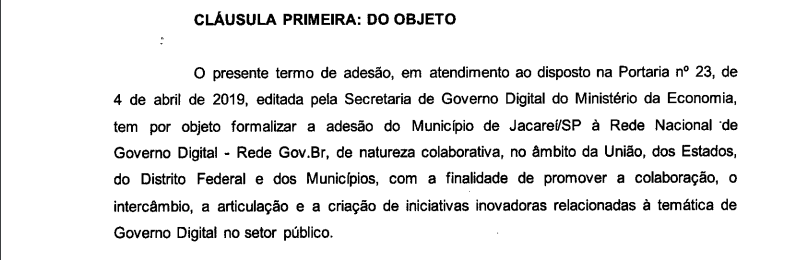 Desafios do GovBr na Saúde
Falando sobre os três pilares de acesso ao GovBr (CIDADÃO/ PROFISSIONAL/ GESTOR), 
em relação à experiência do município de Jacareí:
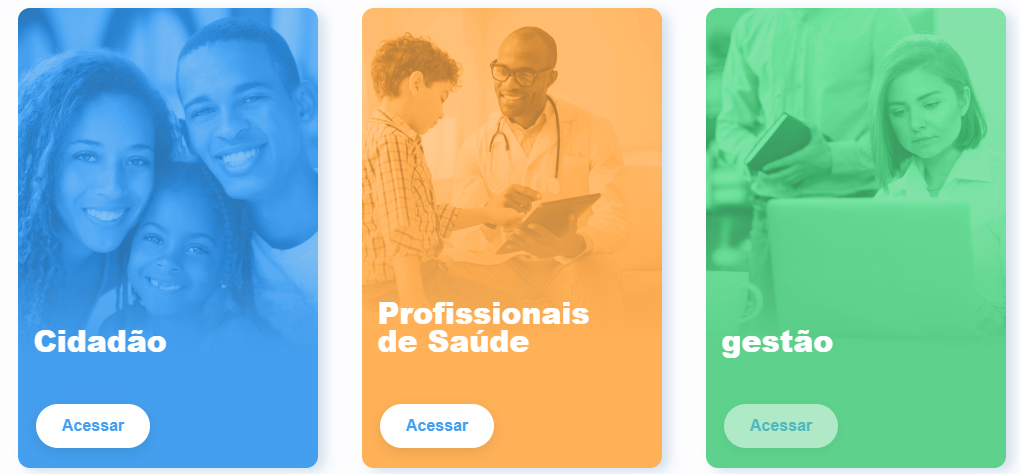 PROTEÇÃO DE DADOS
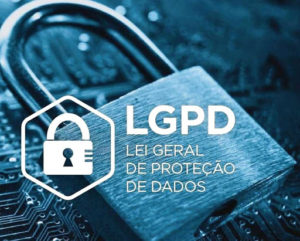 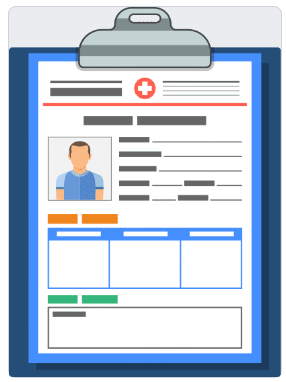 OBRIGADA!
Rosana Gravena
Vice-Prefeita e Secretária de Saúde de Jacareí

Contatos
3955-9600
rosana.gravena@jacarei.sp.gov.br

Redes Sociais
      @rosanagravena
      Dra. Rosana Gravena
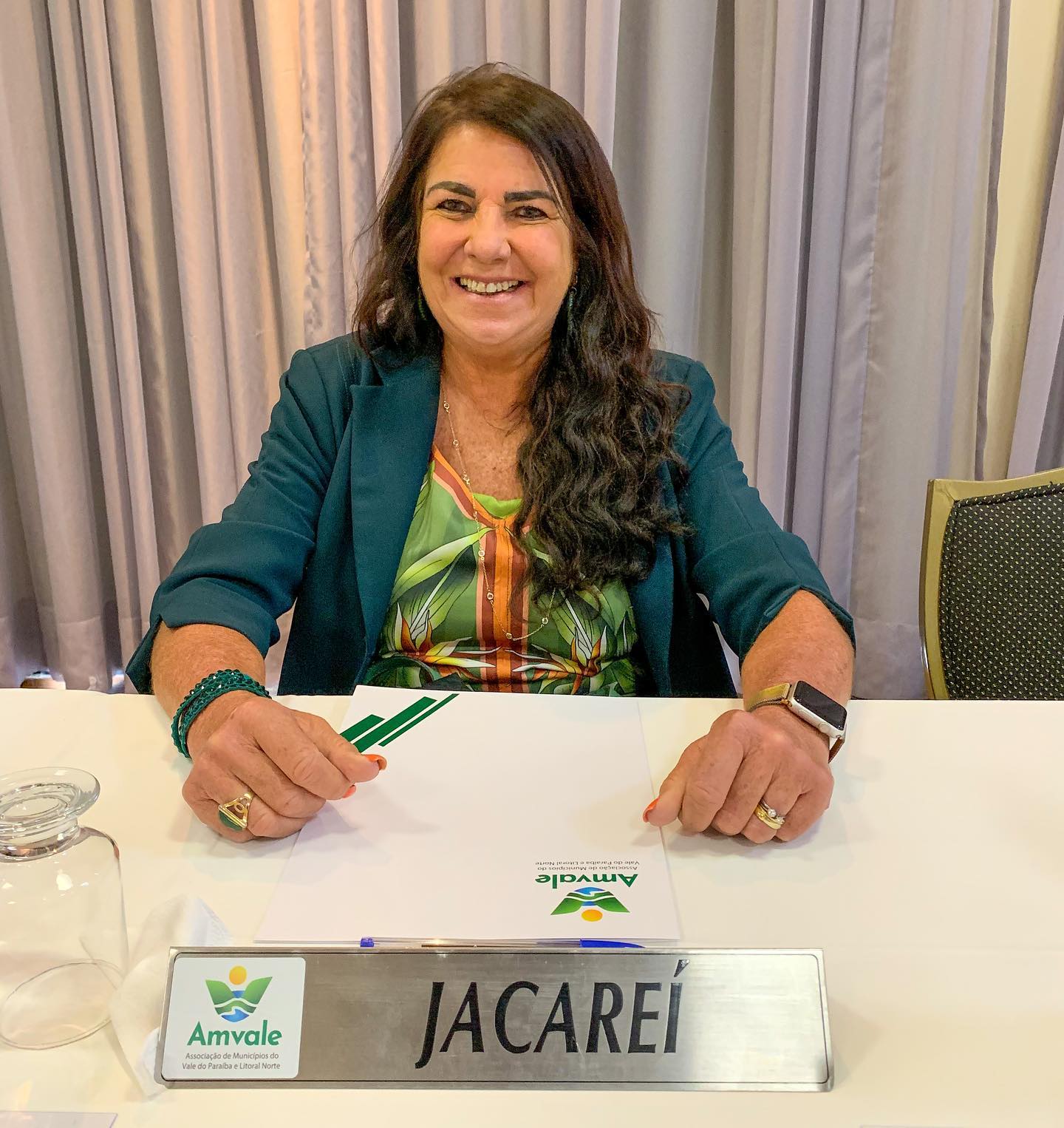 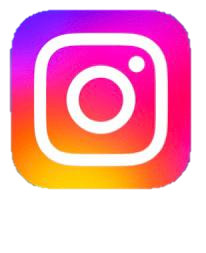 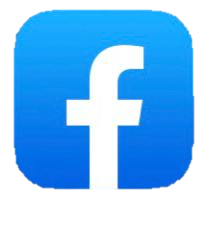